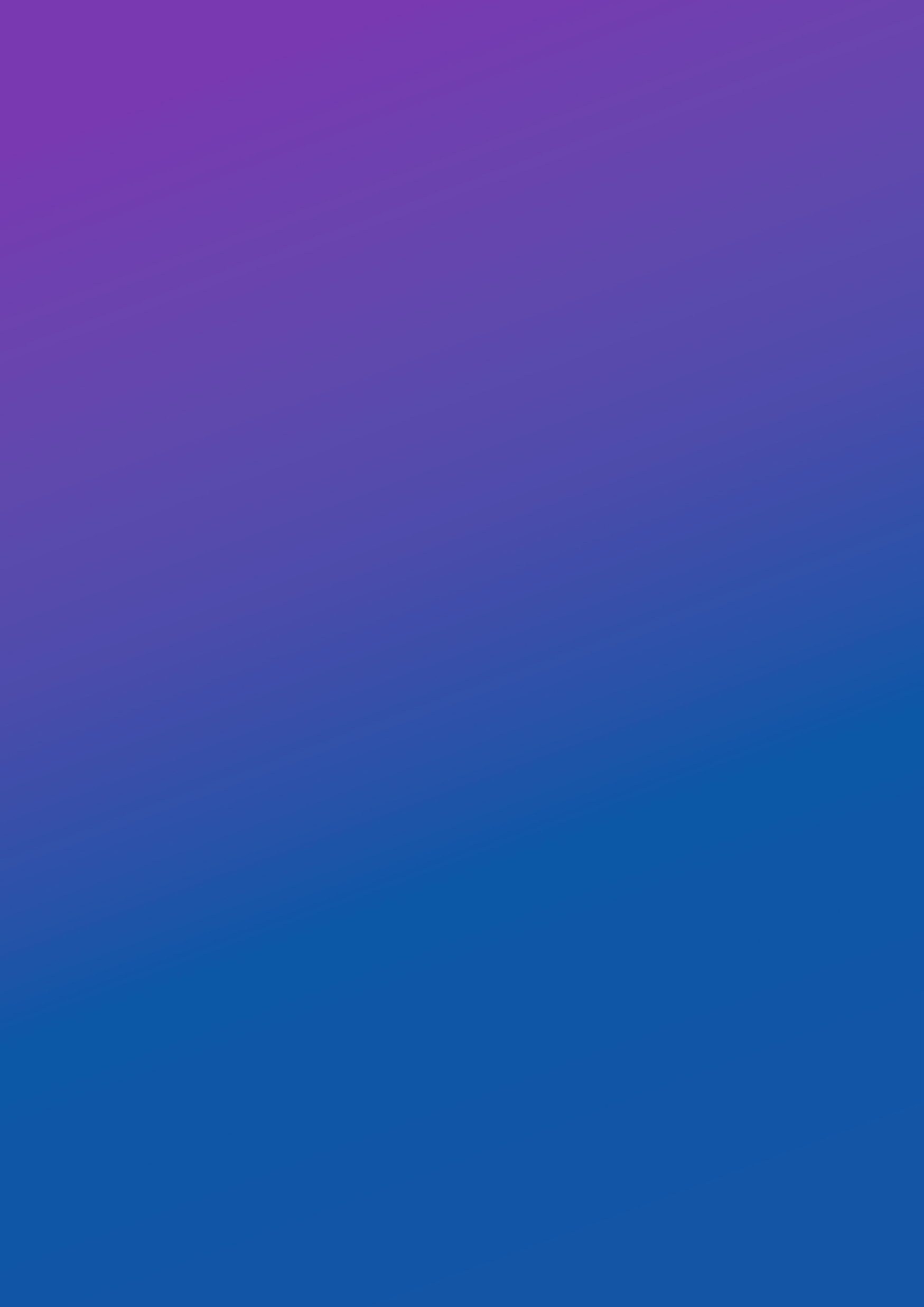 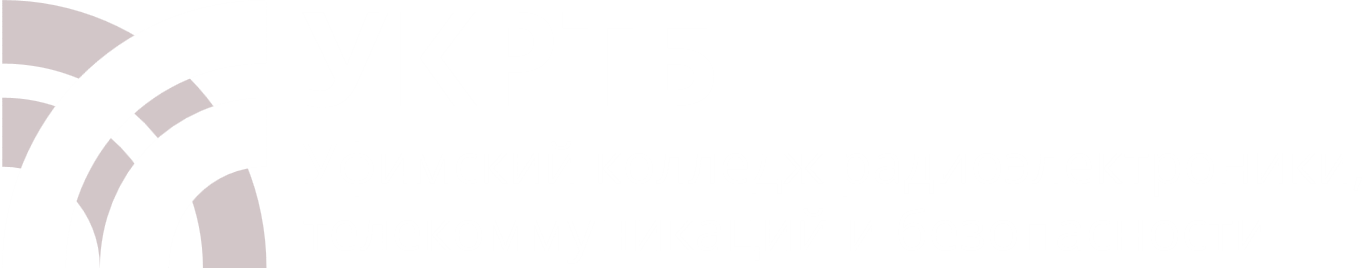 10.02.05 
 «Обеспечение 
информационной безопасности автоматизированных систем»
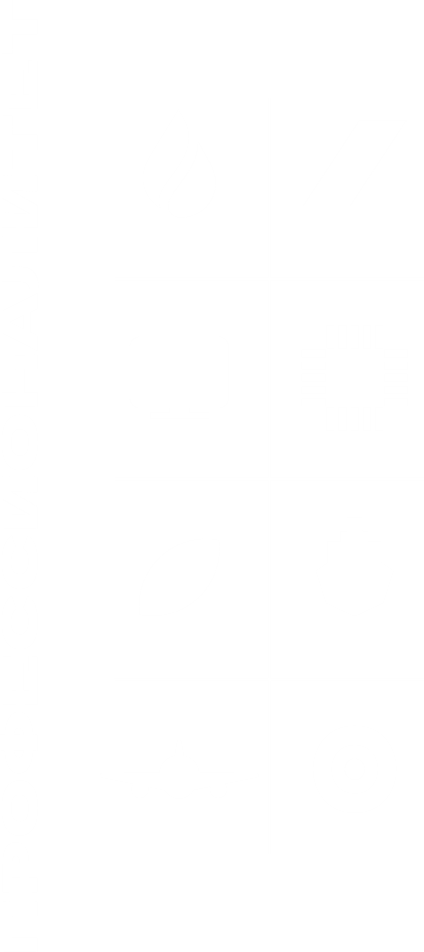 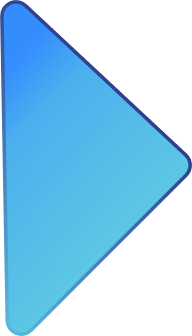 СРОК ОБУЧЕНИЯ: 
3 ГОДА 10 МЕСЯЦЕВ (НА БАЗЕ 9 КЛАССОВ)
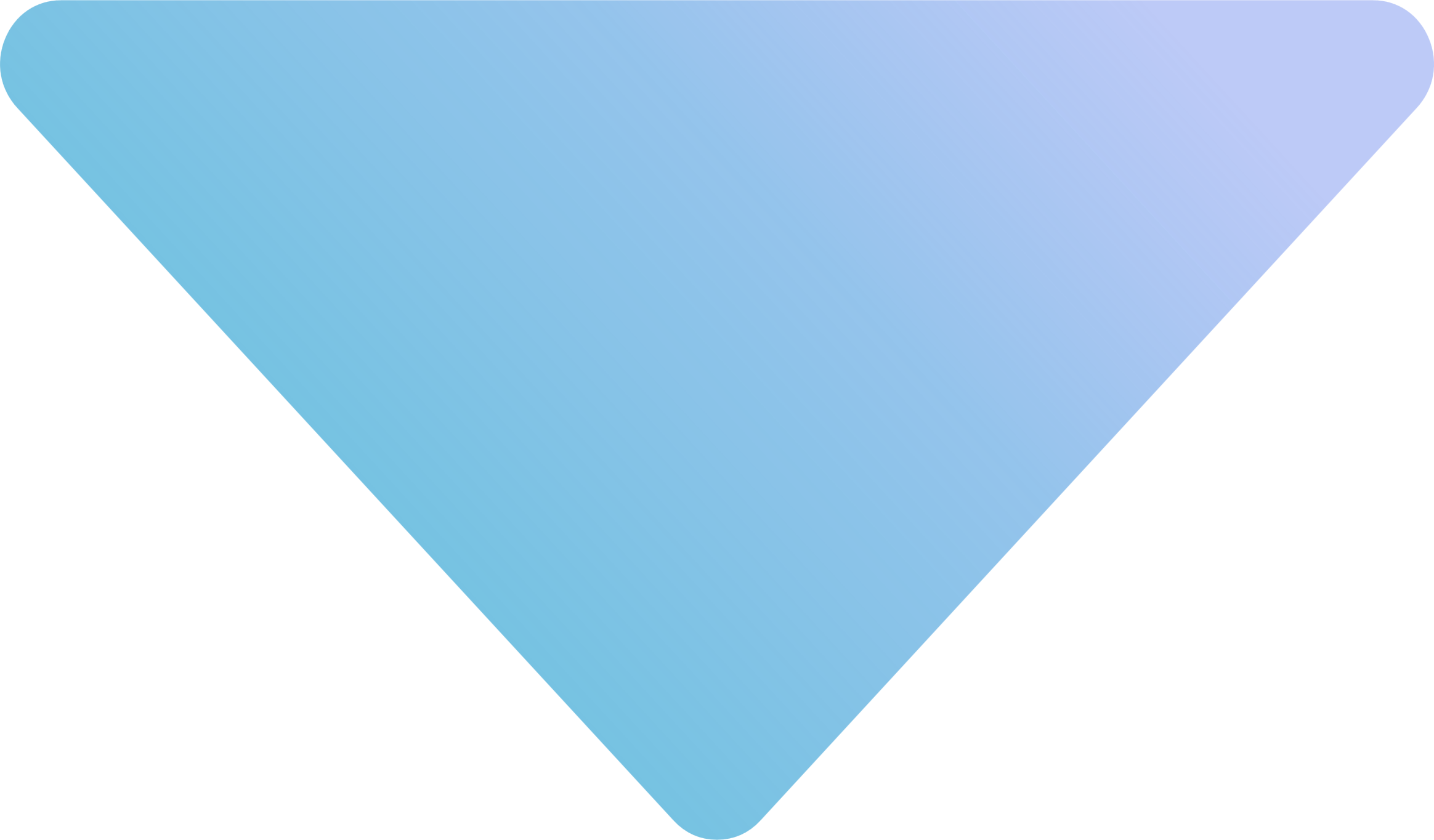 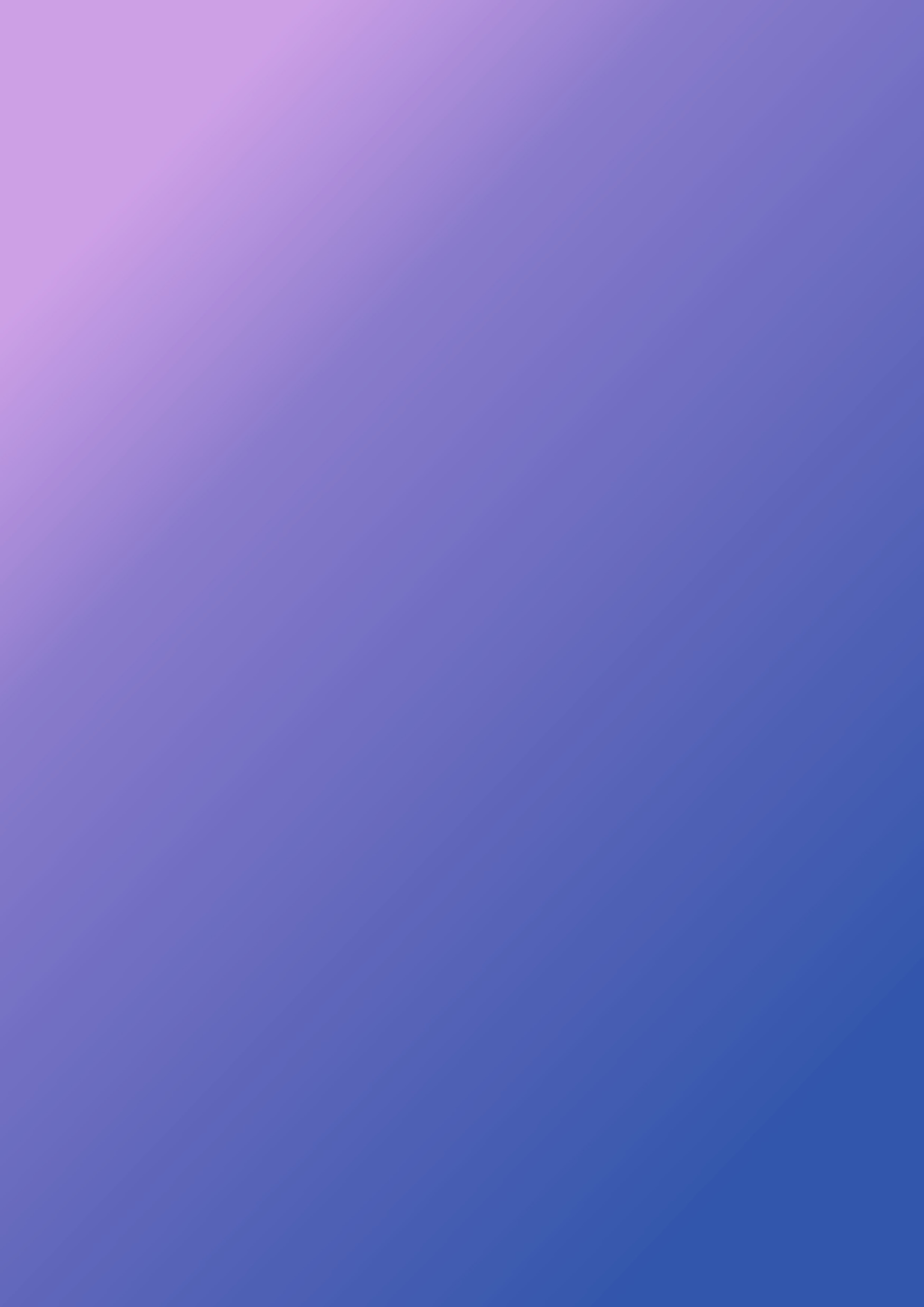 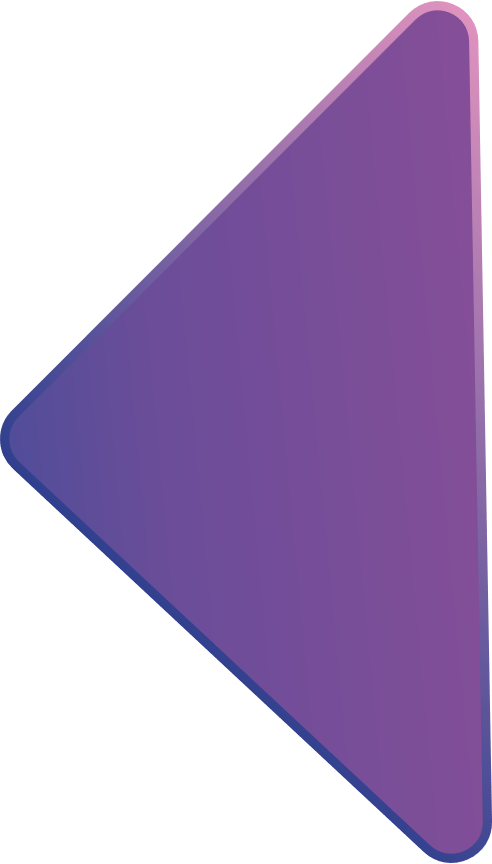 Чем занимается?
Кто он?
/ 01
Техник по защите информации в автоматизированных системах – это специалист, обеспечивающий защиту информации от несанкционированного доступа, утечек, повреждений и других угроз в автоматизированных системах. 
         Он занимается техническим обслуживанием, настройкой и мониторингом средств защиты, а также разработкой и внедрением мер безопасности.
Мониторинг 
и анализ инцидентов
Обеспечение безопасности АС
Реализация мер безопасности
Анализ рисков
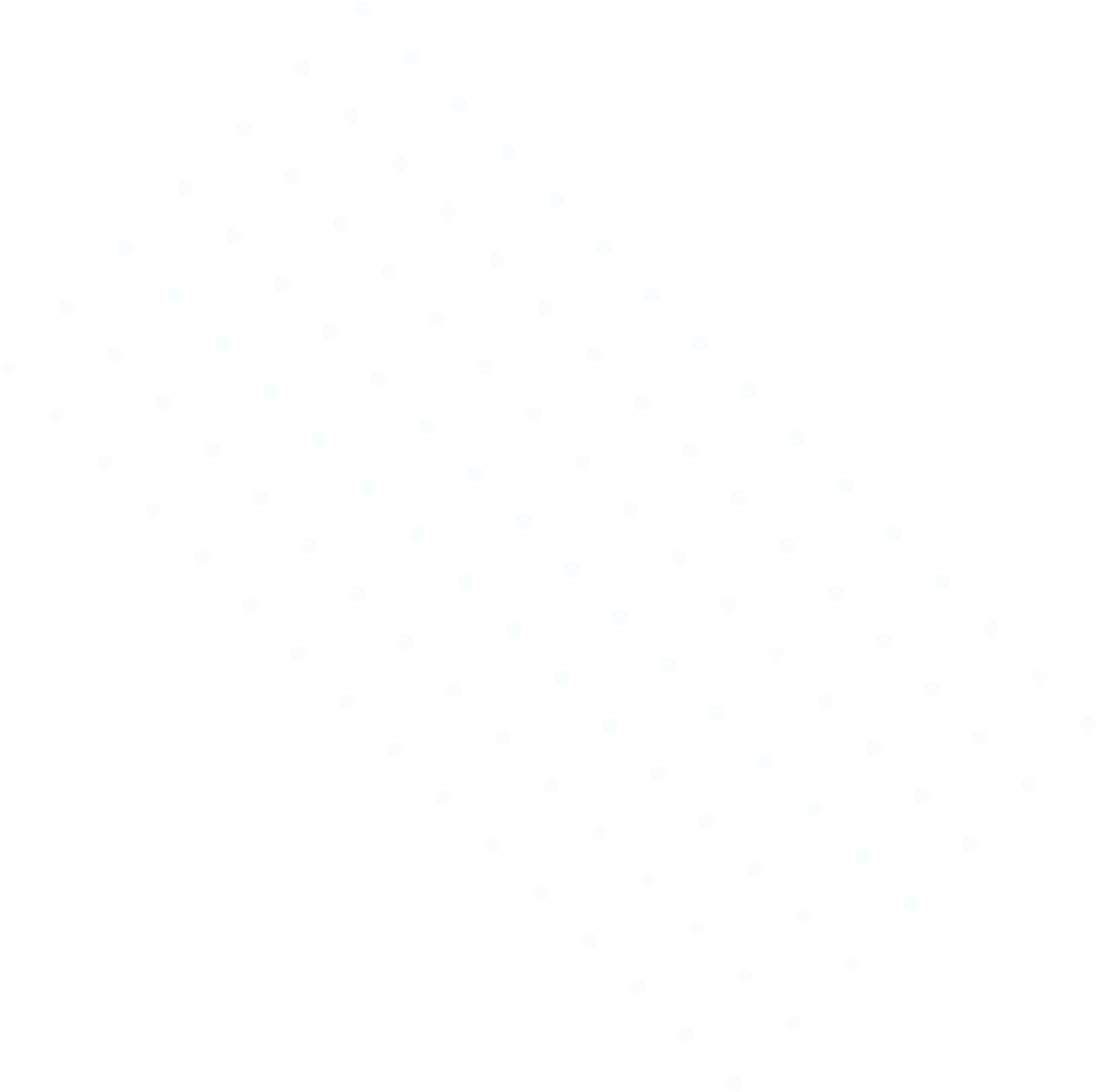 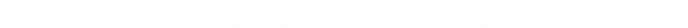 Компьютерная грамотность: умение работать с различными типами оборудования и программного обеспечения, используемого 
в системах связи и защиты информации
Обеспечение безопасности: применение специальных средств защиты информации, таких как шифрование, контроль доступа и другие меры безопасности
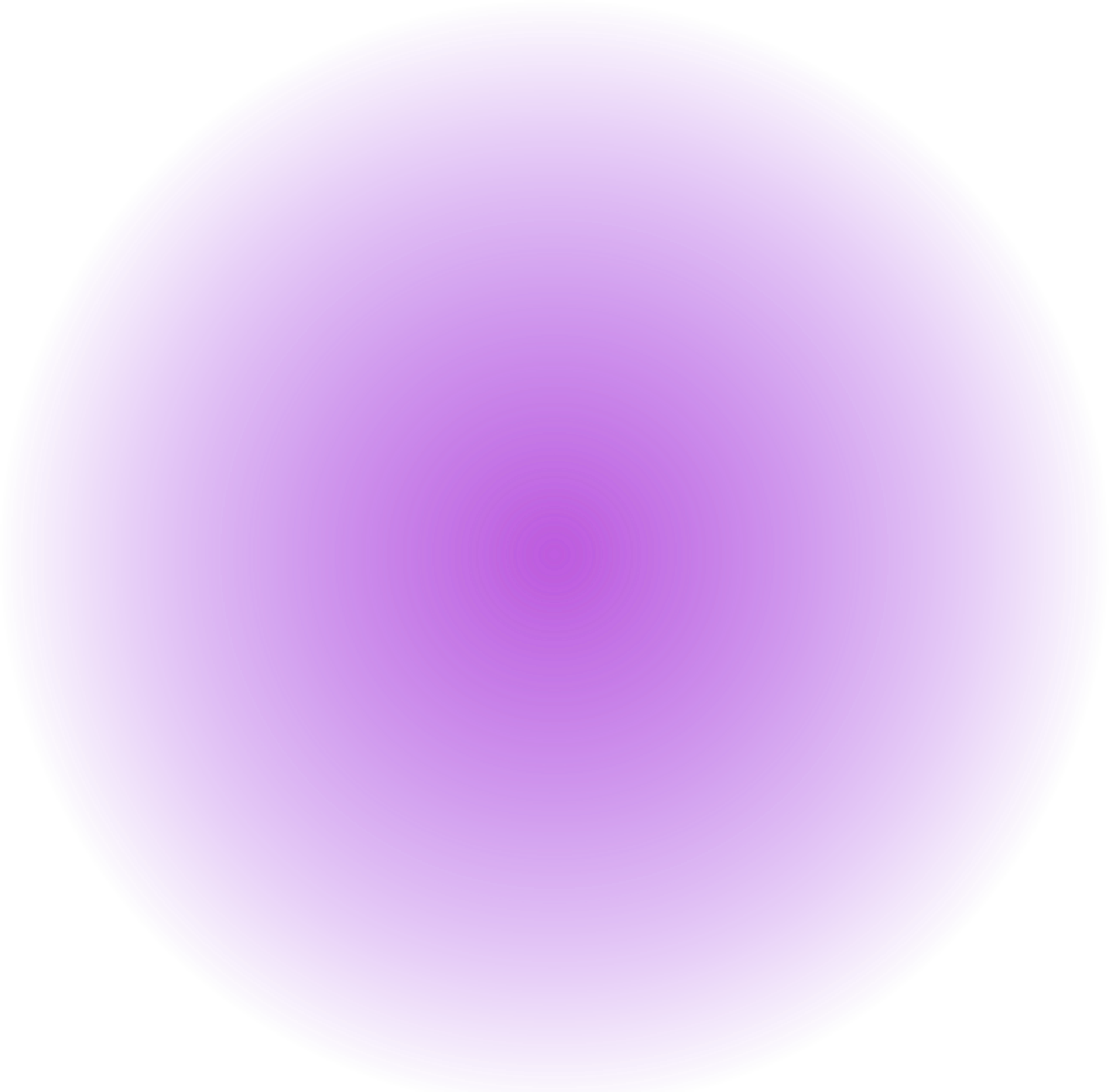 Обеспечение безопасности информационных систем и сетей (установка антивирусов, настройка межсетевых экранов, VPN)
Установка и монтаж оборудования: различные устройства связи, включая маршрутизаторы, коммутаторы, firewalls и системы защиты информации
Настройка оборудования: специалист проводит настройку оборудования, чтобы оно работало корректно и обеспечивало необходимую функциональность
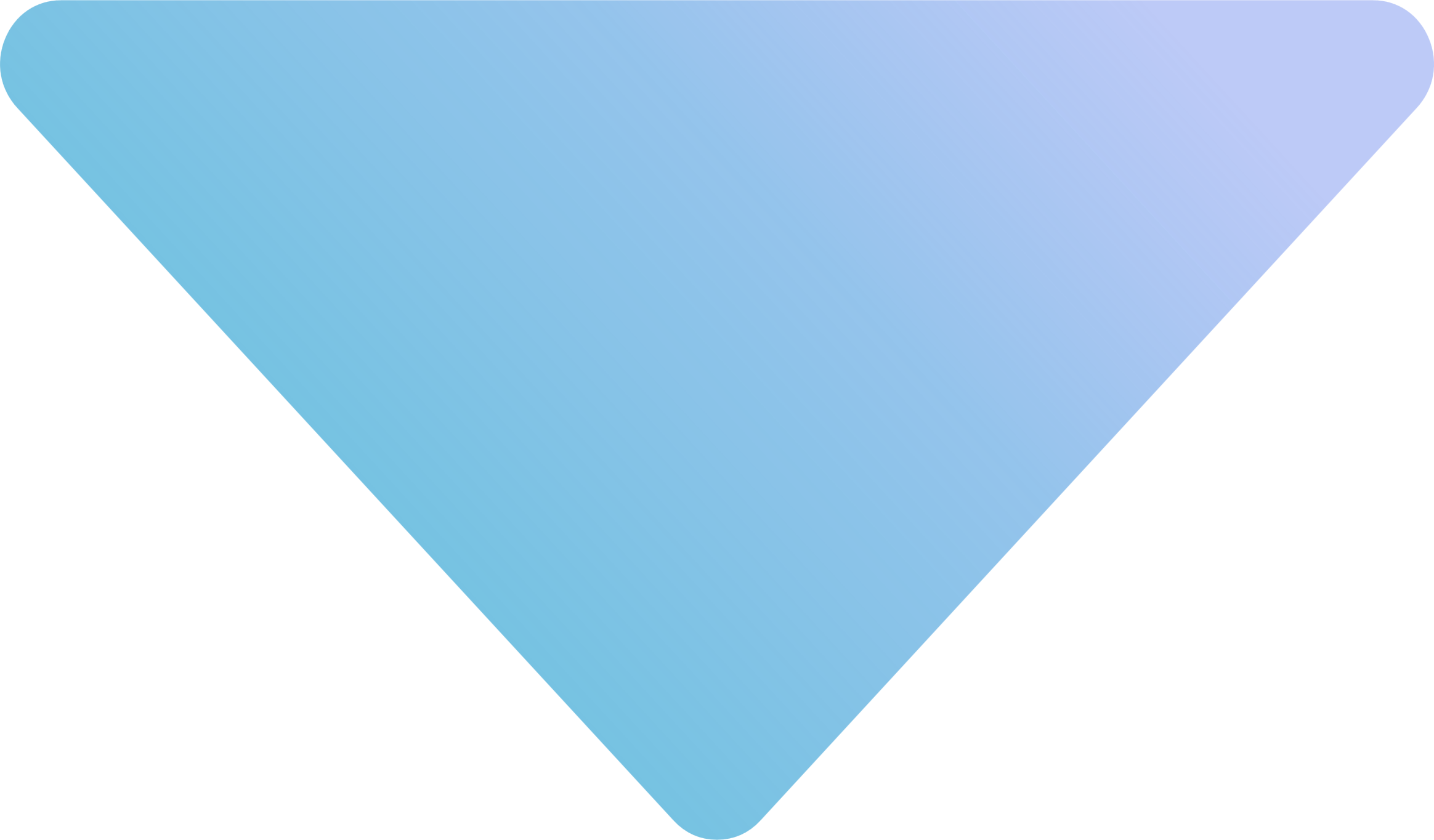 КОМПЕТЕНЦИЯ
МОНТАЖНИК ОБОРУДОВАНИЯ СВЯЗИ
/ 02
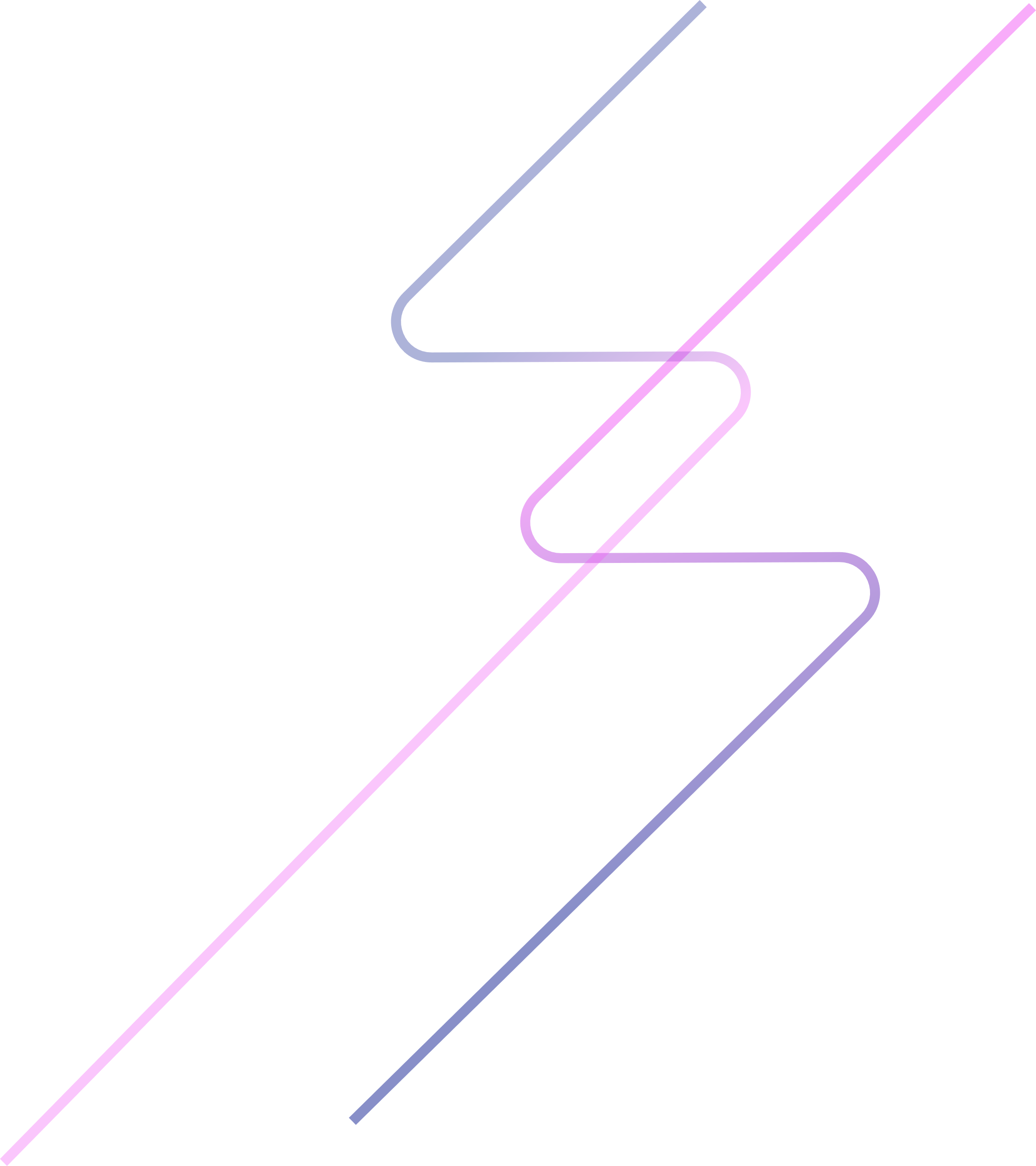 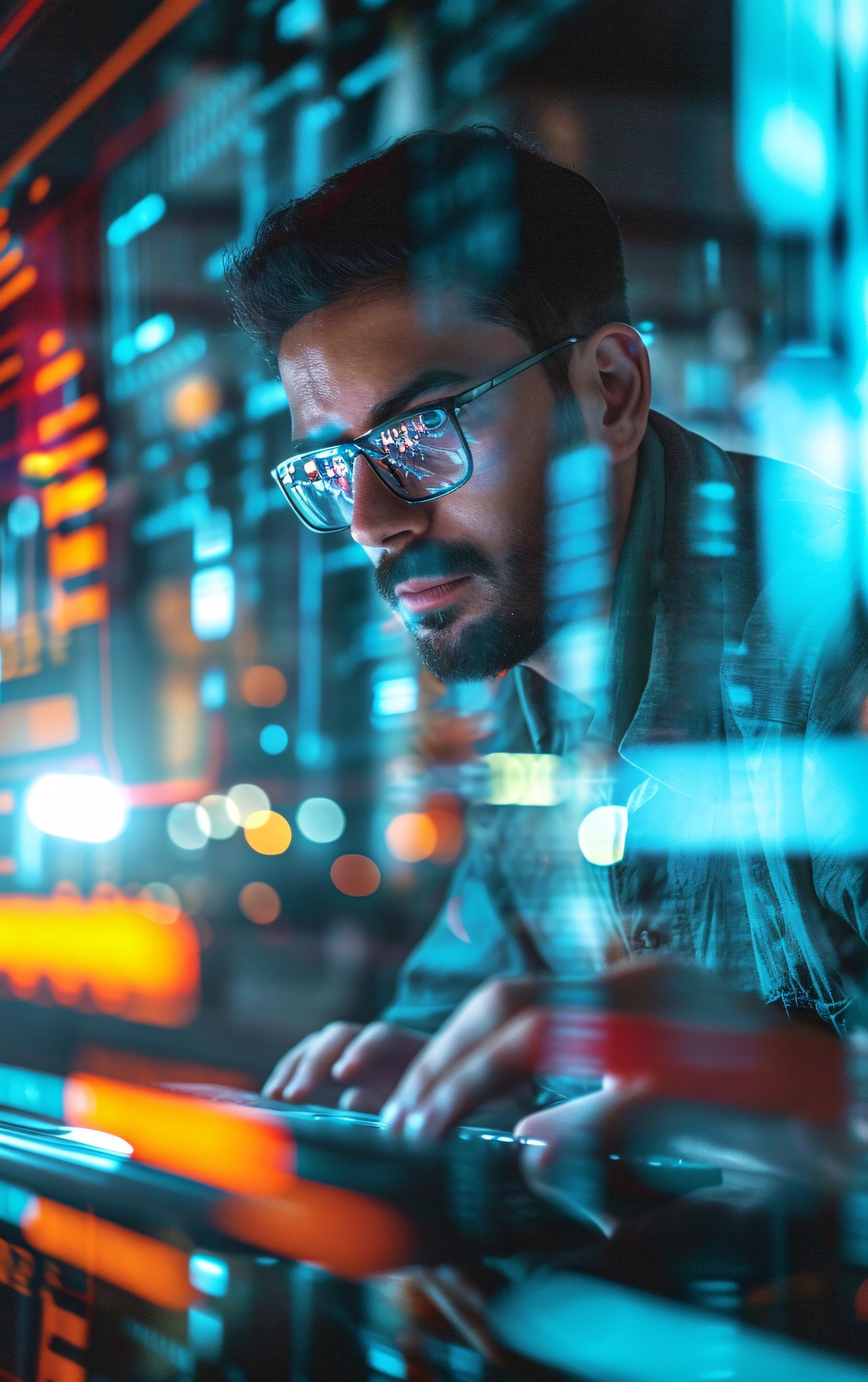 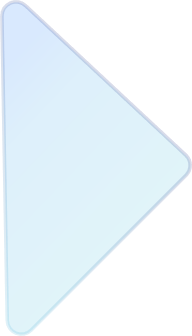 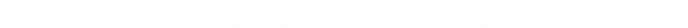 ЧТО ИЗУЧАЕТ 
«ТЕХНИК ПО ЗАЩИТЕ ИНФОРМАЦИИ»
Корпоративная защита от внутренних угроз информационной безопасности
Кибербезопасность
Эксплуатация автоматизированных (информационных) систем в защищенном исполнении
Криптографическая защита информации
Защита информации в автоматизированных системах программными и программно-аппаратными средствами
Квантовая защита данных
Облачная кибербезопасность
Дополнительный ПМ «Интеграция облачных технологий
 в цифровую экономику»
Рабочая профессия «Монтажник оборудования связи»
Рабочая профессия
 «Оператор БПЛА»
Рабочая профессия «Оператор ЭВМ»
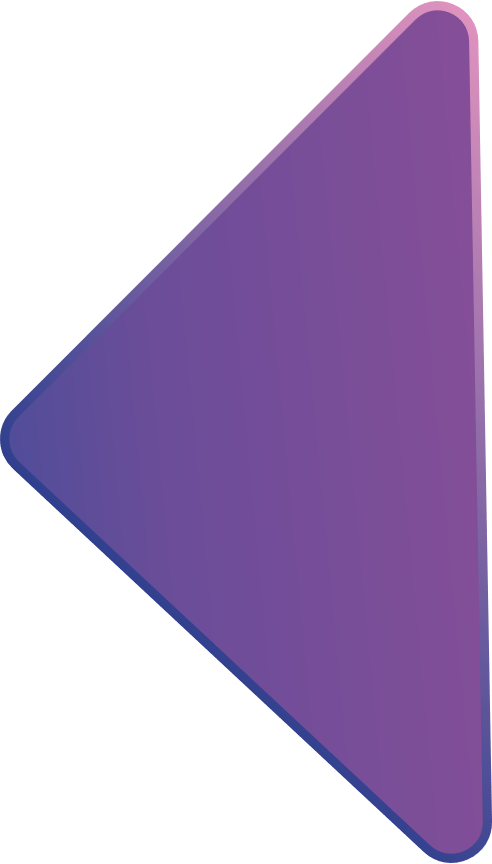 / 03
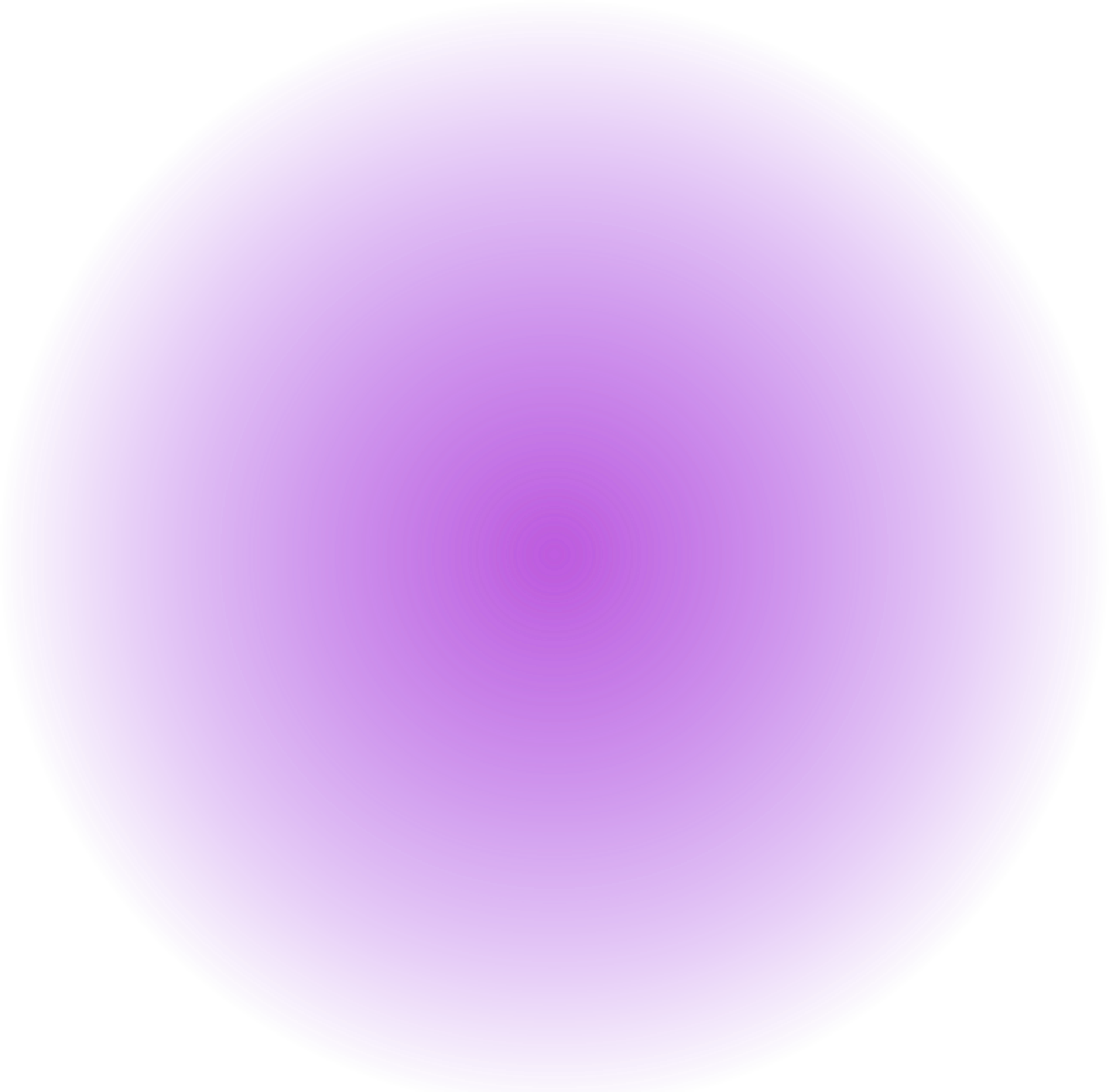 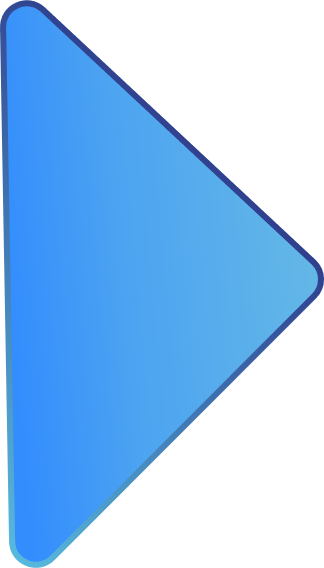 ГДЕ НУЖЕН ТЕХНИК ПО ЗАЩИТЕ ИНФОРМАЦИИ?
/ 04
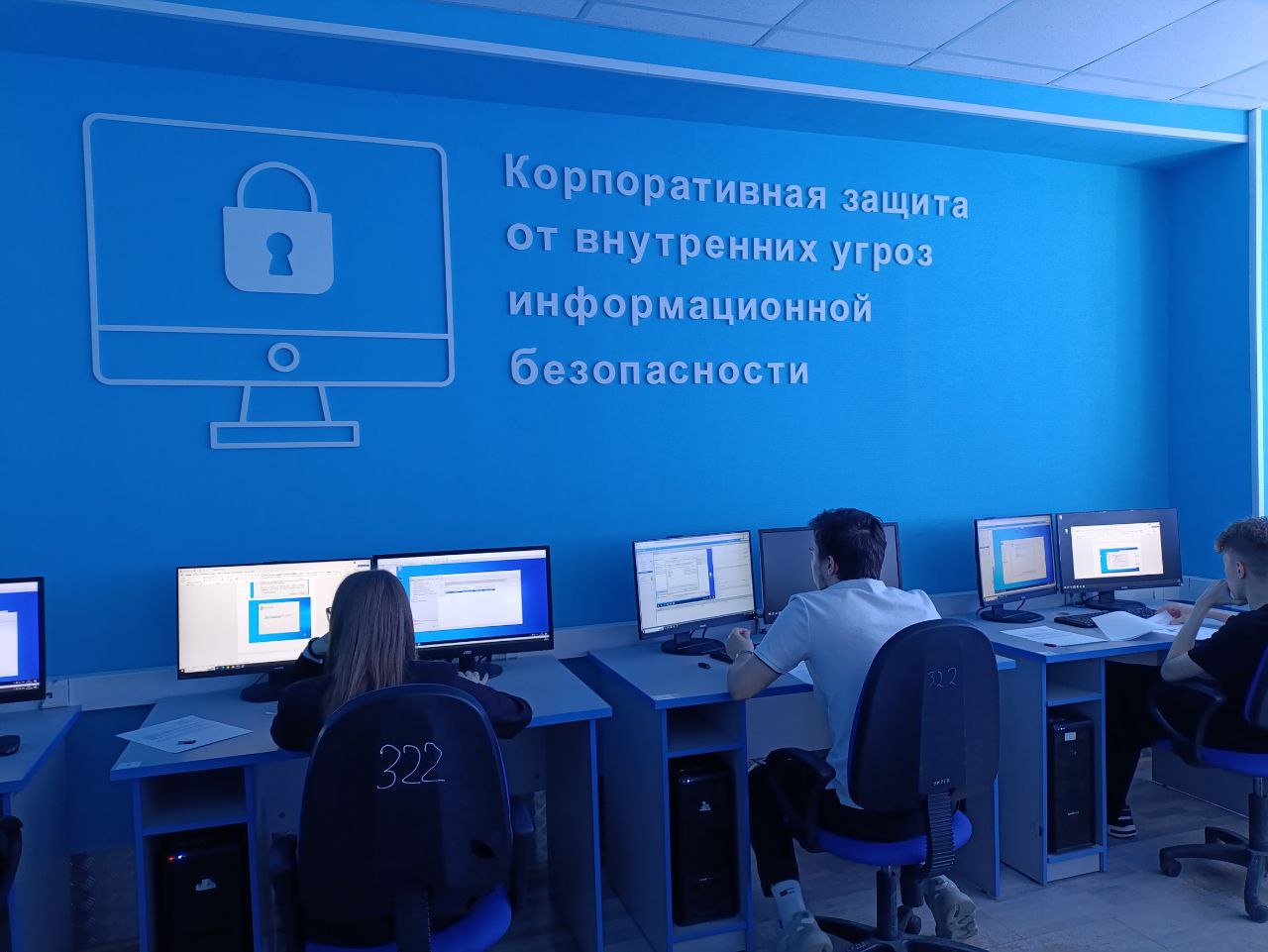 Вертикальный рост:

Специалист по информационной безопасности
Администратор систем безопасности
Аналитик ИТ-безопасности
Охотник за ошибками (баг-хантер)
Архитектор ИБ
Пентестер
Компьютерный криминалист
Руководитель (директор) по информационной безопасности (CISO)
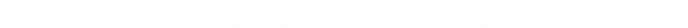 Выпускники специальности 10.02.04 «Обеспечение информационной безопасности телекоммуникационных систем» могут работать в различных областях, связанных с защитой информации, как в коммерческих организациях, так и в государственных структурах
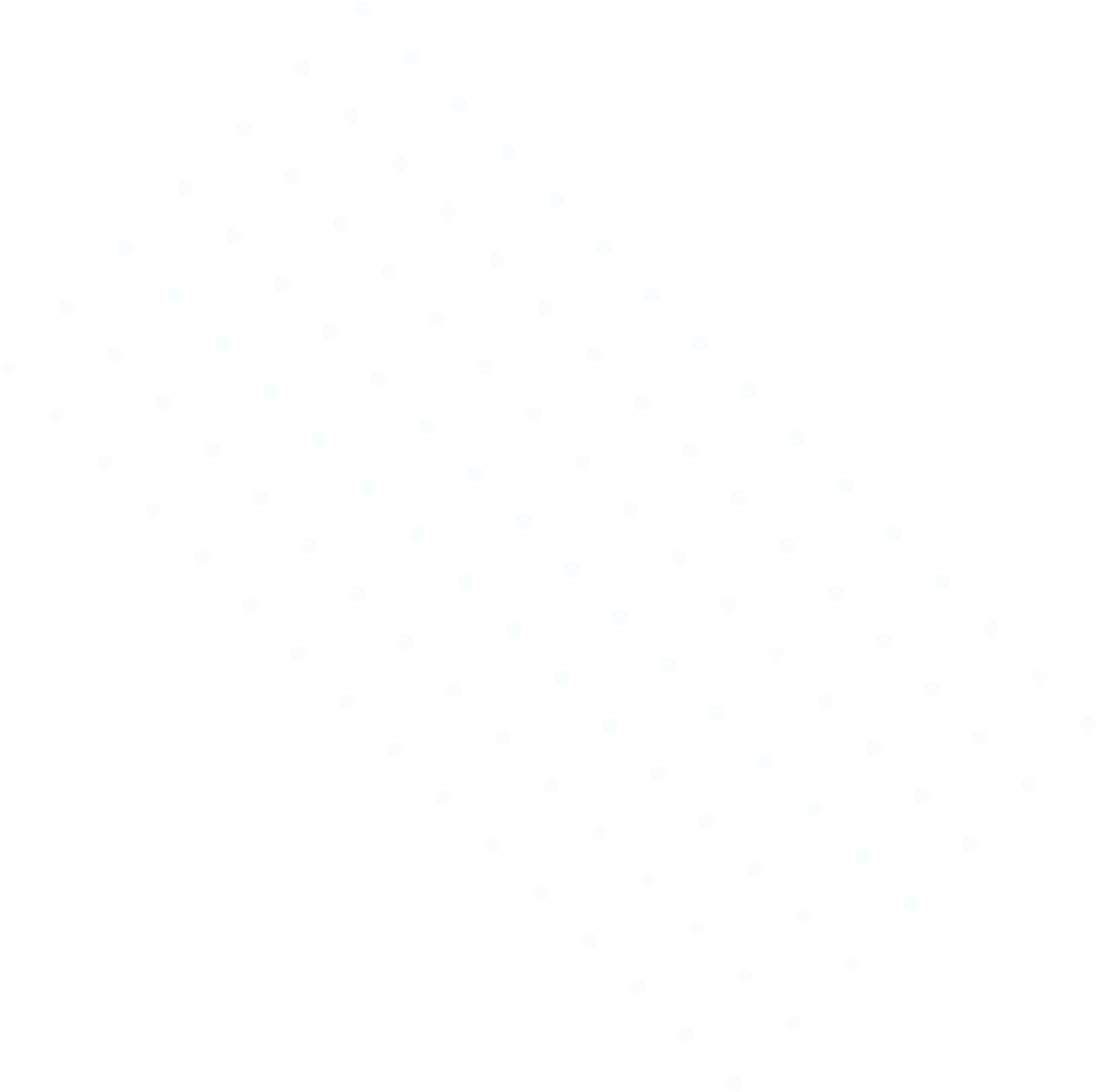 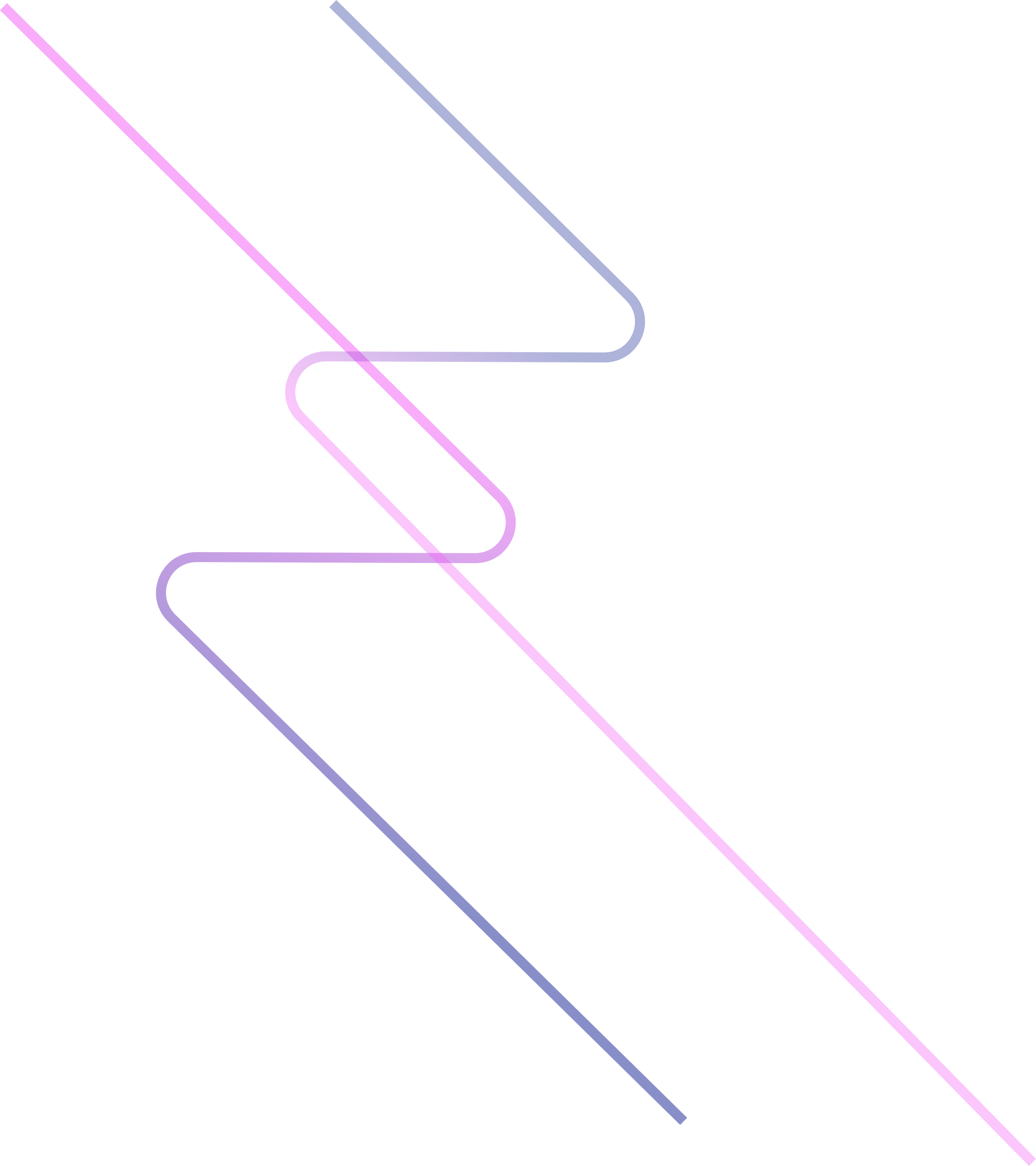 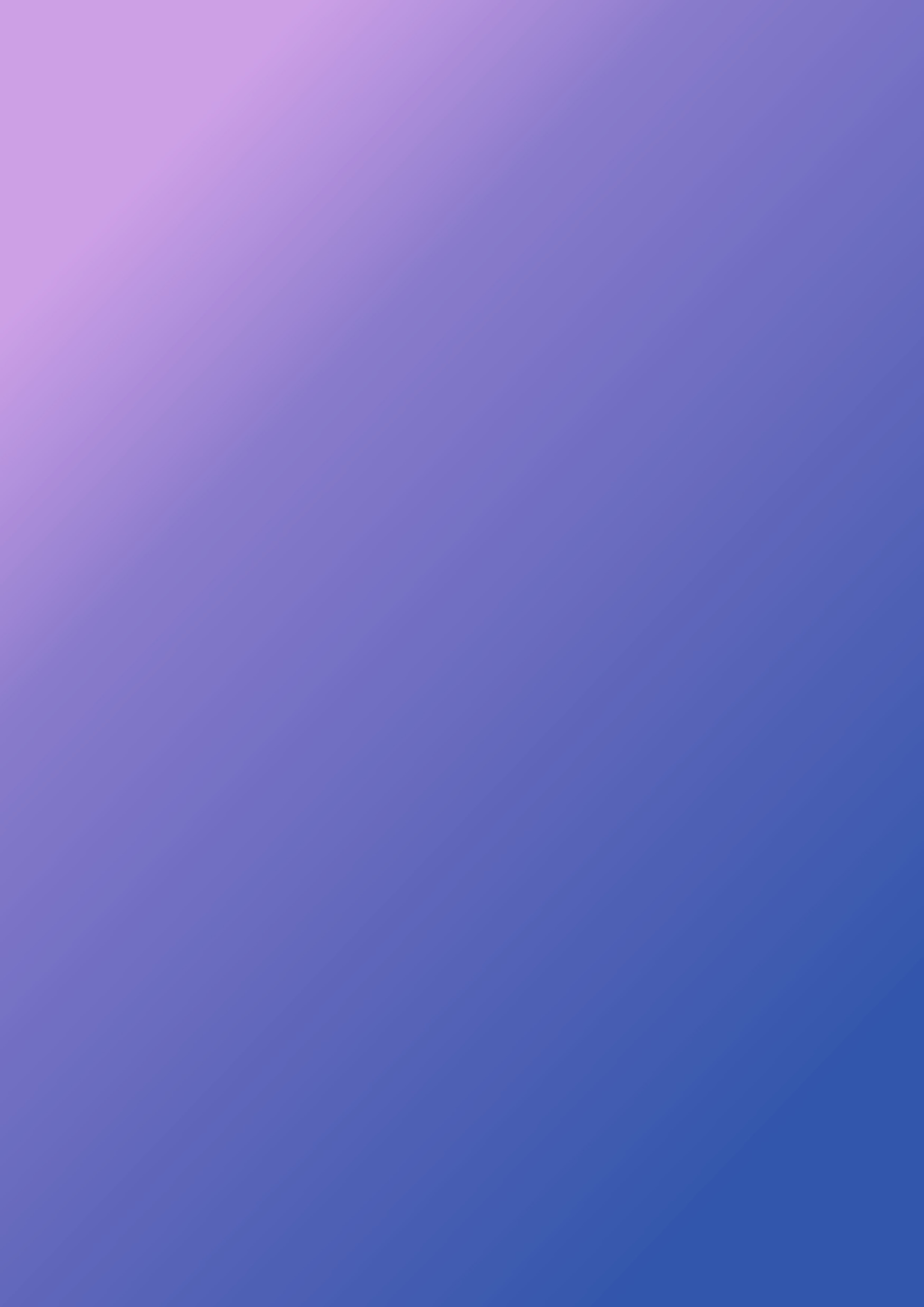 Производственная практика
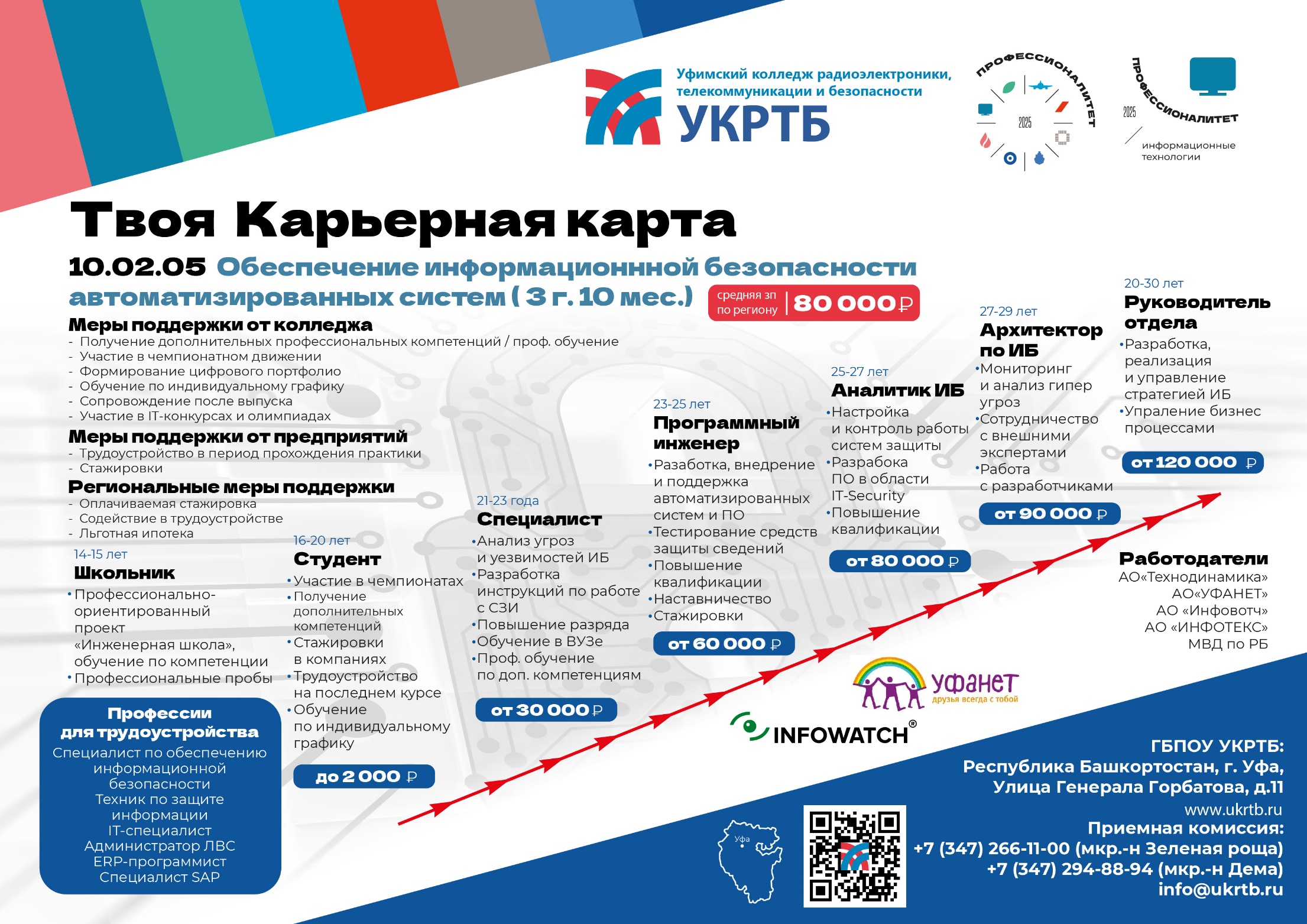 АО «ИнфоТеКС»
МВД по РБ
АО «УФАНЕТ»
АО «Технодинамика»
АО «Инфовотч»
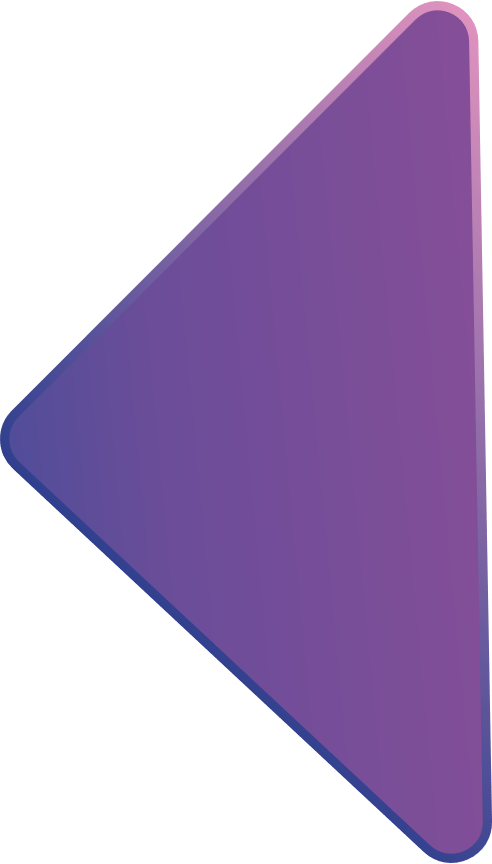 Карьерная карта
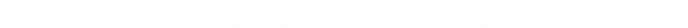